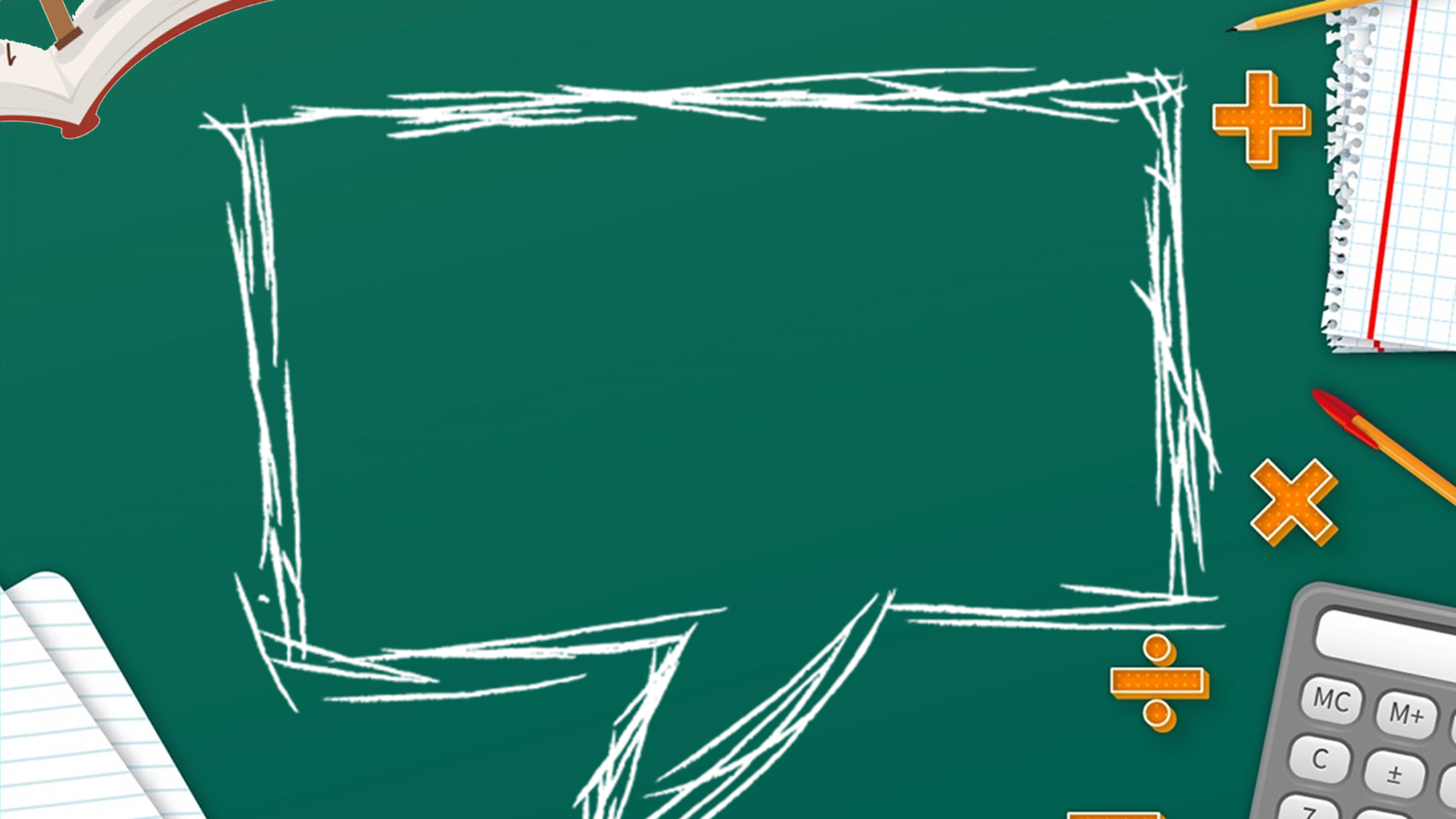 BY YUSHEN
第十八章01节    平行四边形
平行线的性质
（对边和对角的关系）
主讲人：PPT818  人教版 数学八年级下册
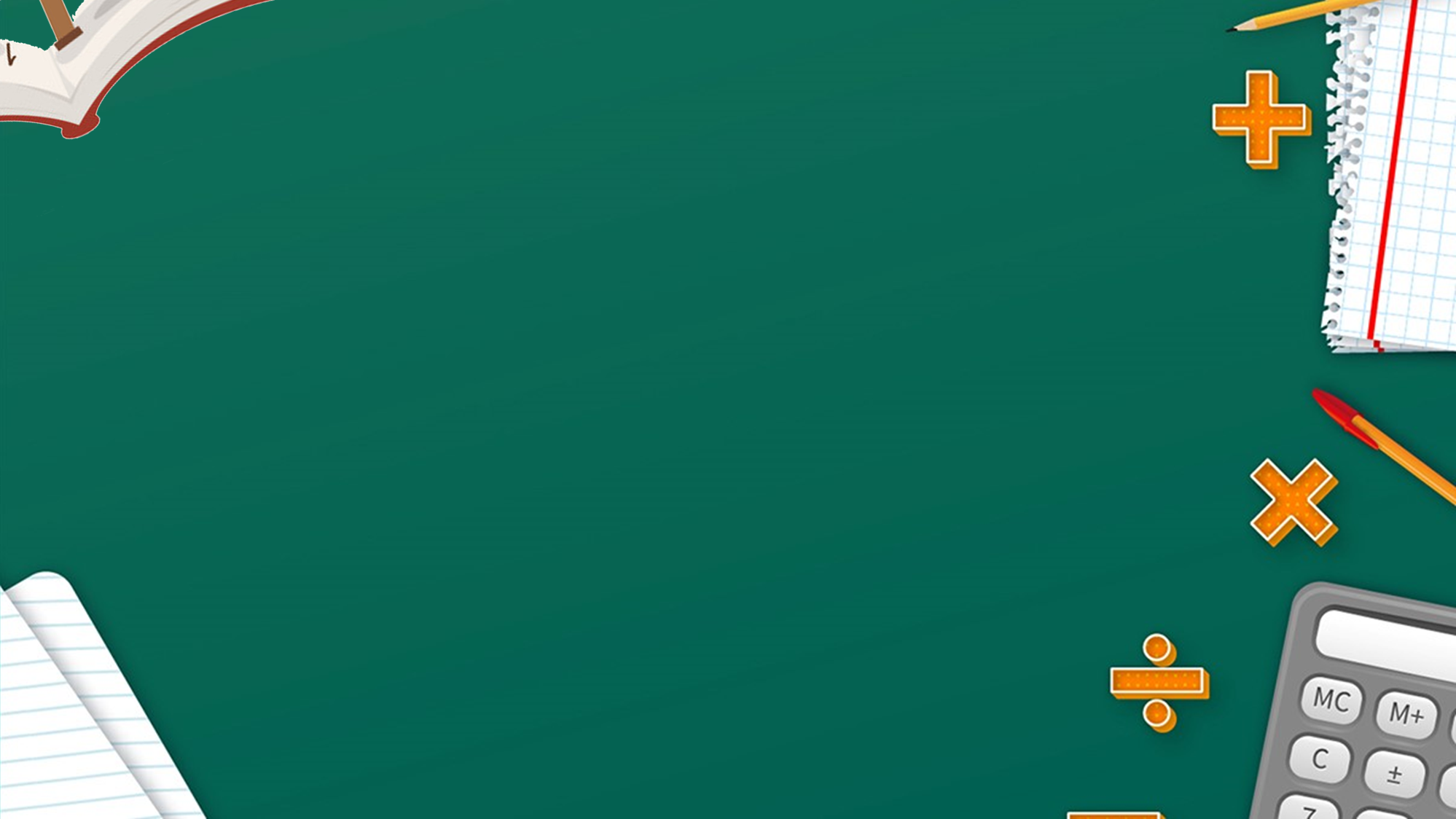 BY YUSHEN
目录
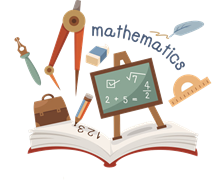 学习目标
重点
难点
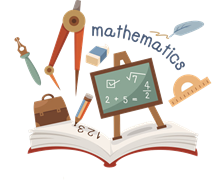 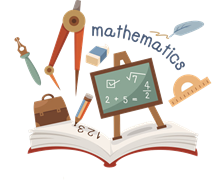 A KEY
DIFFICULTY
LEARNING OBJECTIVES
01
02
03
1.理解平行四边形的概念。
2.探索并证明平行四边形对边与对角相等。
3.利用平行四边形的性质解决实际问题。
探索并证明平行四边形对边与对角相等。
利用平行四边形的性质解决实际问题。
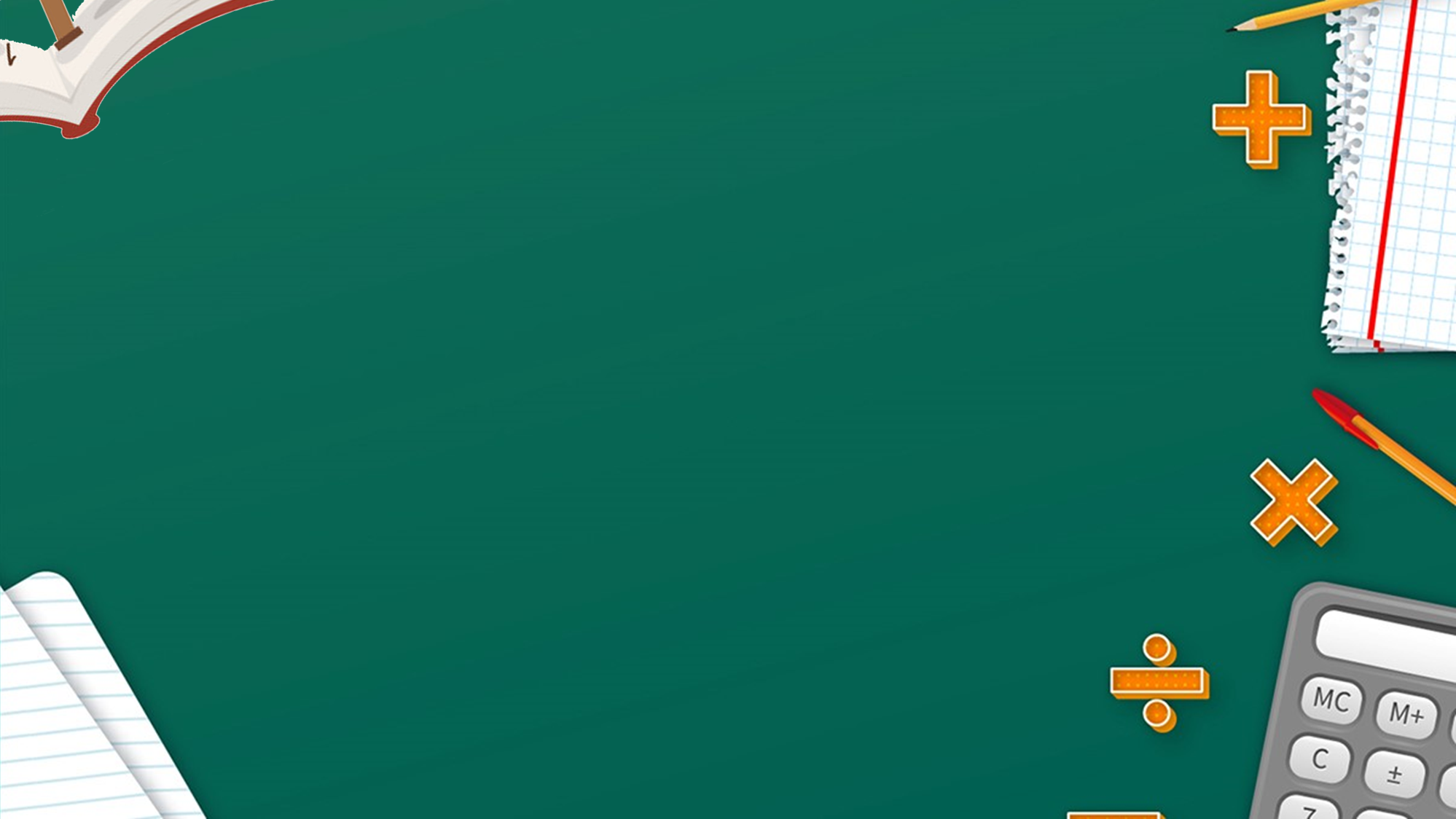 BY YUSHEN
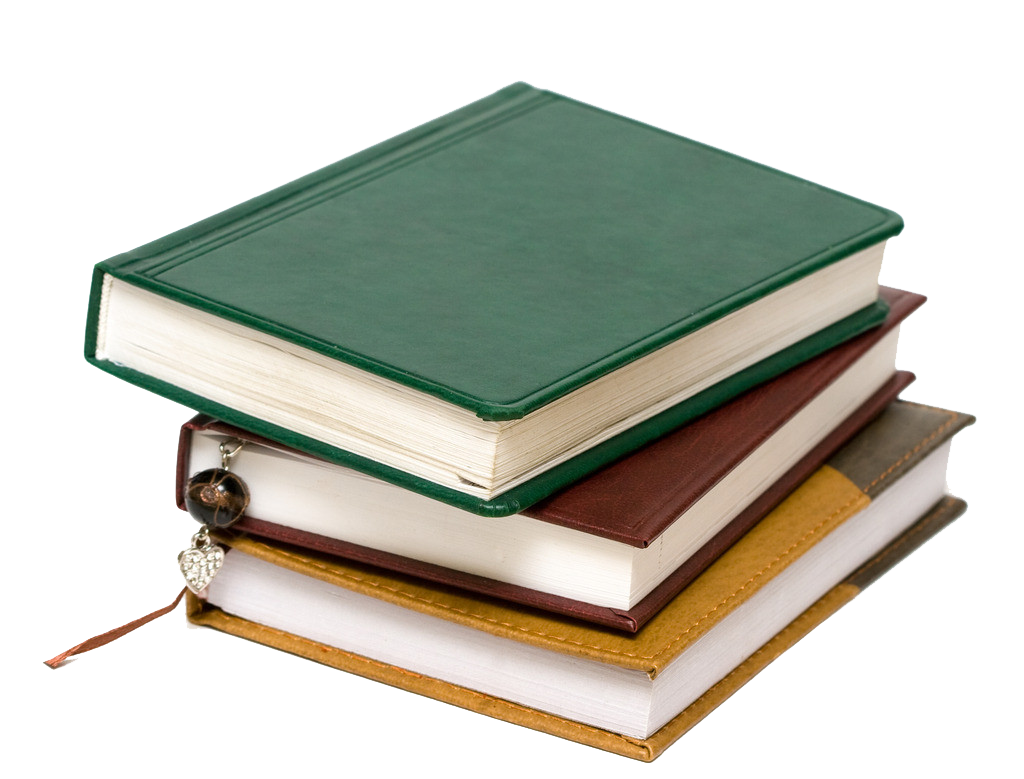 学习目标
01
LEARNING OBJECTIVES
BY YUSHEN
生活中常见的平行四边形
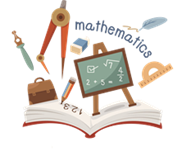 01
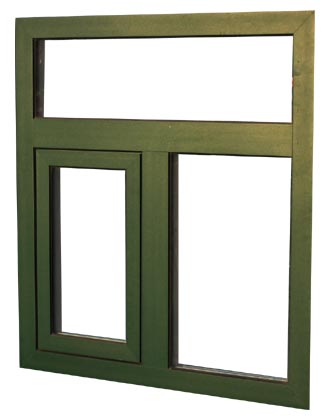 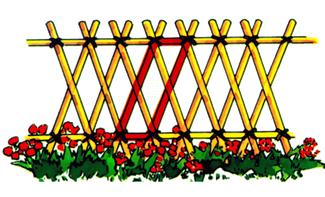 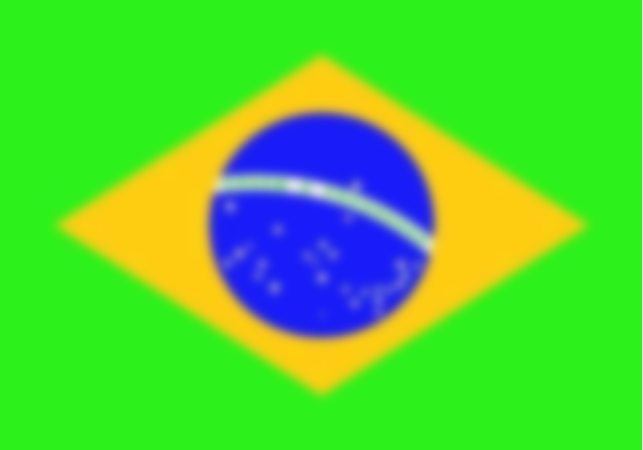 尝试一些生活中常见的平行四边形的例子
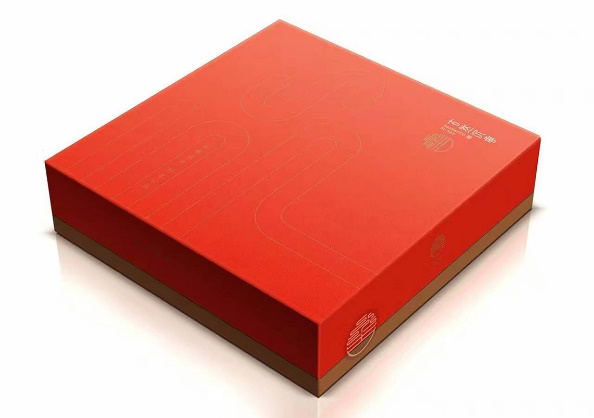 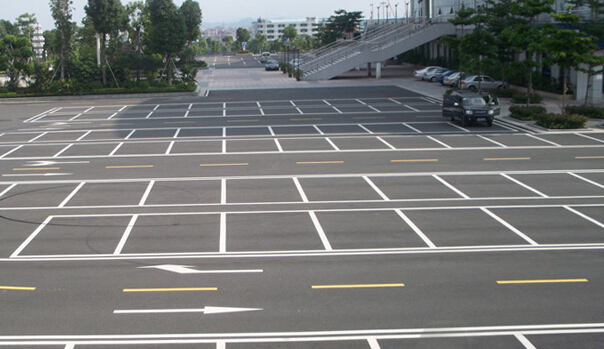 A
Ｄ
B
Ｃ
BY YUSHEN
平行四边形
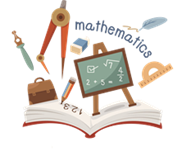 01
两组对边分别平行的四边形叫做平行四边形。平行四边形用符号“▱”表示，下图记作“▱ABCD”
几何描述：
∵AB∥CD,AD∥BC
∴四边形ABCD是平行四边形
BY YUSHEN
探索与思考
根据平行四边形的定义，尝试画一个平行四边形，通过直尺和量角器测量，你发现它们的边、角有什么关系呢？
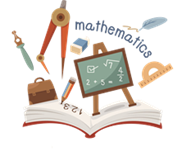 01
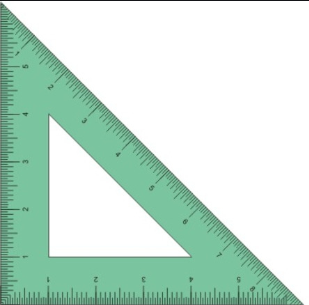 提示：你能通过三角板画出平行四边形吗？
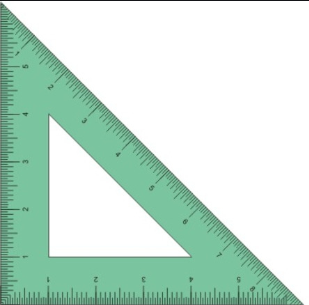 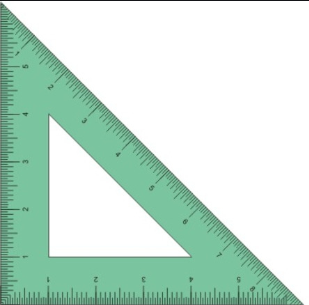 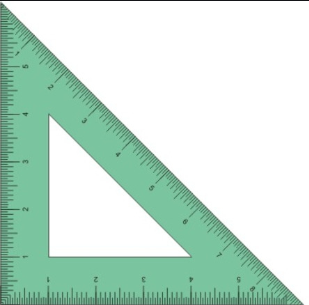 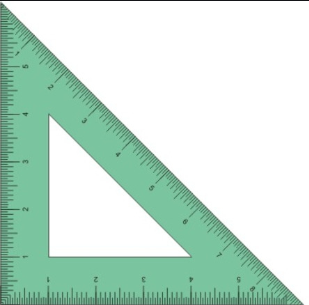 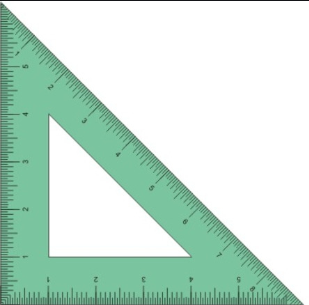 对边相等、对角相等
A
Ｄ
B
Ｃ
BY YUSHEN
证明
四边形ABCD中AB∥CD,AD∥BC，求证：AB=CD,AD=BC.
2
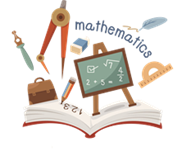 提示：我们学过如何证明两个三角形全等，如何将四边形转化为两个三角形呢？
1
01
证明：连接AC
∵ AB∥CD,AD∥BC
∴ ∠1=∠4，∠2=∠3
在∆BAC和∆ACD中
∠1=∠4
 AC=CA       ∆BAC≌∆DCA
∠2=∠3
4
3
∴AB=CD,AD=BC，∠B=∠D
而∠BAD=∠1 +∠2
  ∠BCD=∠3 +∠4
∴ ∠BAD = ∠BCD
连接对角线BD，尝试证明
平行四边形对边相等、对角相等
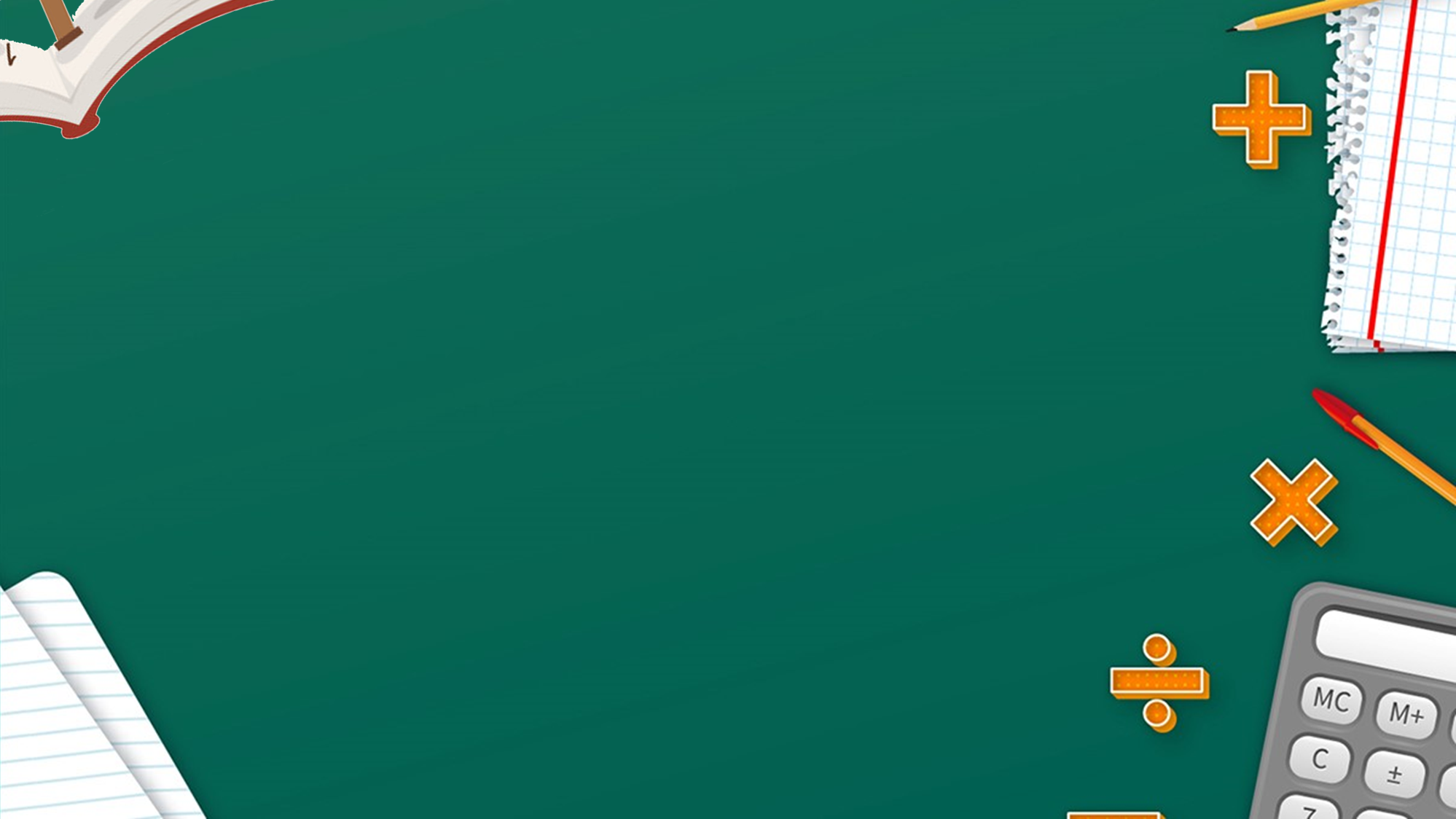 BY YUSHEN
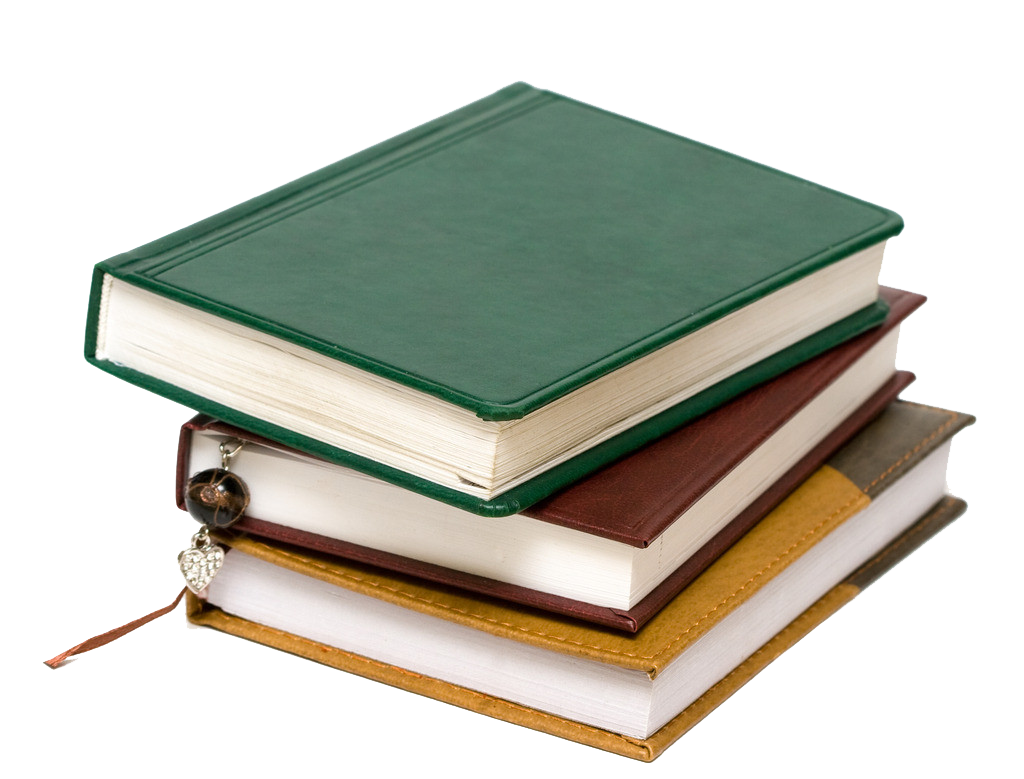 重点
02
LEARNING OBJECTIVES
BY YUSHEN
练一练
如图，在▱ABCD中，点M，N分别是边AB，CD的中点．
求证：AN=CM．
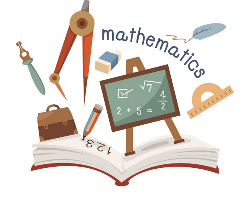 02
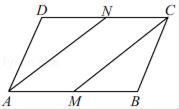 A
Ｄ
B
Ｃ
BY YUSHEN
练一练
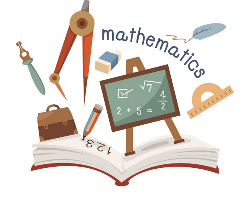 已知▱ABCD，求证：∠A与∠B，∠A与∠D之间的关系.
02
∵四边形ABCD是平行四边形，
∴AB∥CD，AD∥BC
∴∠A+∠B=180°(两直线平行，同旁内角互补)
    ∠A+∠D=180°
平行四边形相邻的两个角互补
你能通过不画辅助线的方法证明平行四边形对角相等吗？
BY YUSHEN
探索两条平行线之间的距离
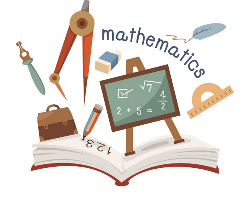 若a // b，作 AD // GH // BC，分别交 b于D、H、C，交 a于A、G、B.
02
∵ a // b， AD // GH // BC
∴ ▱AGHD, ▱ABCD, ▱HGBC
∴ AD = GH = BC
H
D
C
b
a
A
G
B
两条平行线之间的平行线段相等
BY YUSHEN
探索两条平行线之间的距离
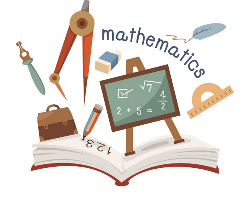 若a // b，DA、GH、CB垂直于 a，交a于A、G、B，交 b于D、H、C.
02
∵ DA、GH、CB垂直于 a
∴ DA // GH // CB
而a // b
∴ ▱AGHD, ▱ABCD, ▱HGBC
∴ AD = GH = BC
C
D
H
b
a
B
G
A
如果两条直线平行，那么一条直线上的所有点到另一条直线的距离都相等，
即两条直线之间的距离相等。
BY YUSHEN
练一练
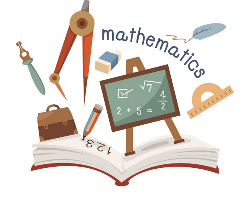 02
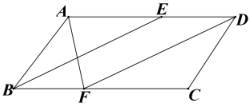 BY YUSHEN
练一练
2．已知：如图，在▱ABCD中，E是CA延长线上的点，F是AC延长线上的点，且AE=CF．求证：
（1）△ABE≌△CDF；
（2）BE∥DF．
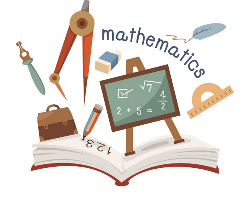 02
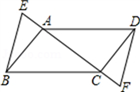 【详解】
解：（1）∵四边形ABCD是平行四边形，∴AB∥CD，AB=CD，∴∠BAC=∠DCA，∵∠BAC+∠BAE=∠DCA+∠DCF=180°，∴∠BAE=∠DCF，∵AE=CF，∴△ABE≌△CDF；
【详解】
解： （2）∵△ABE≌△CDF，∴∠E=∠F，∴BE∥DF．
BY YUSHEN
练一练
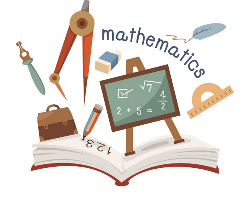 02
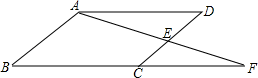 BY YUSHEN
练一练
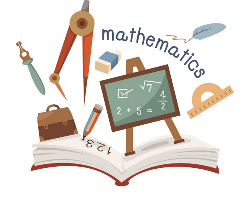 4．如图是一个长为a，宽为b的矩形，两个阴影图形都是一对底边长为1，且底边在矩形对边上的平行四边形．
（1）用含字母a，b的代数式表示矩形中空白部分的面积；
（2）当a＝3，b＝2时，求矩形中空白部分的面积．
02
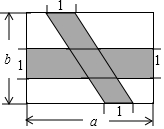 【思路】
（1）空白区域面积=矩形面积-两个阴影平行四边形面积+中间重叠平行四边形面积；（2）将a=3，b=2代入（1）中即可；
【详解】
（1）S＝ab﹣a﹣b+1；
（2）当a＝3，b＝2时，S＝6﹣3﹣2+1＝2；
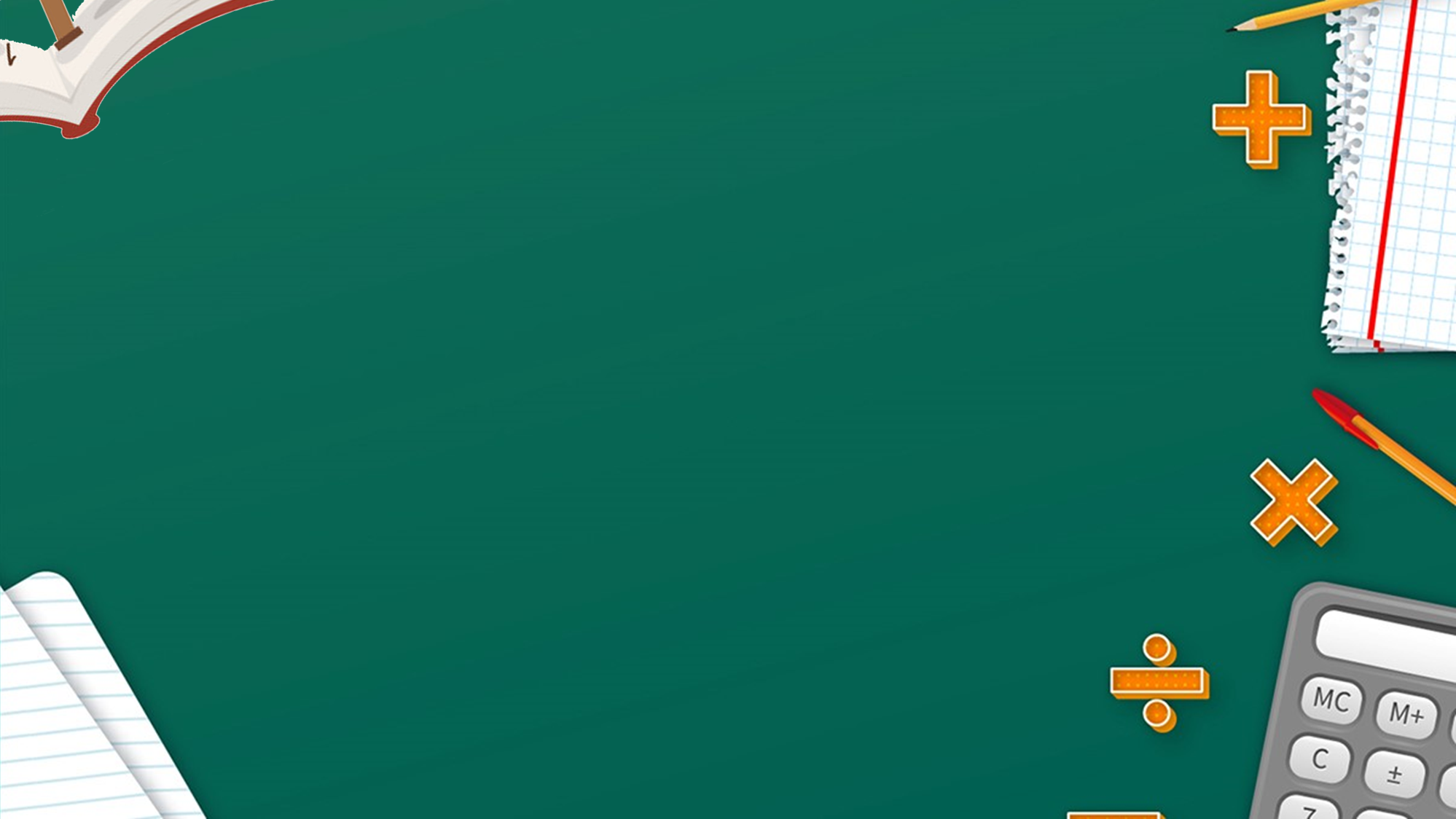 BY YUSHEN
理解平行四边形的概念
理解平行四边形的性质
利用平行四边形的性质
解决实际问题
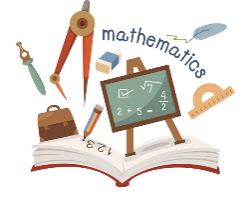 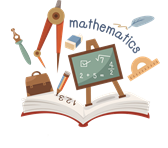 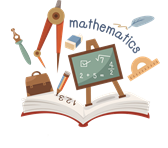 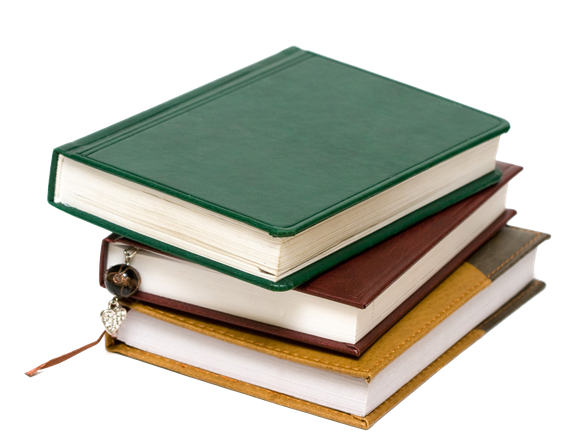 01
02
03
PART 03
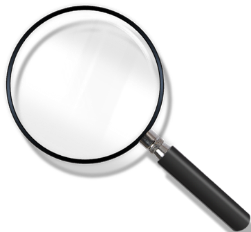 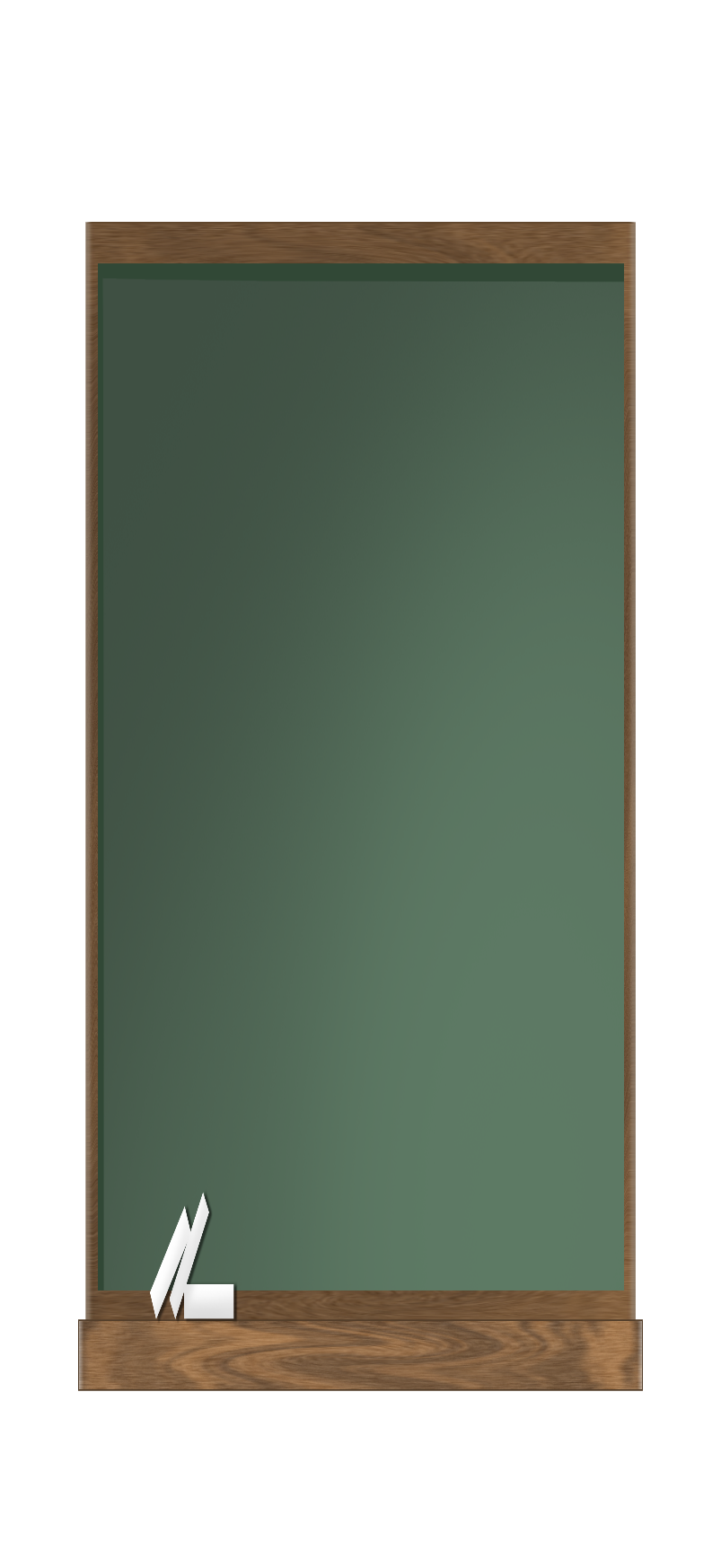 课后回顾
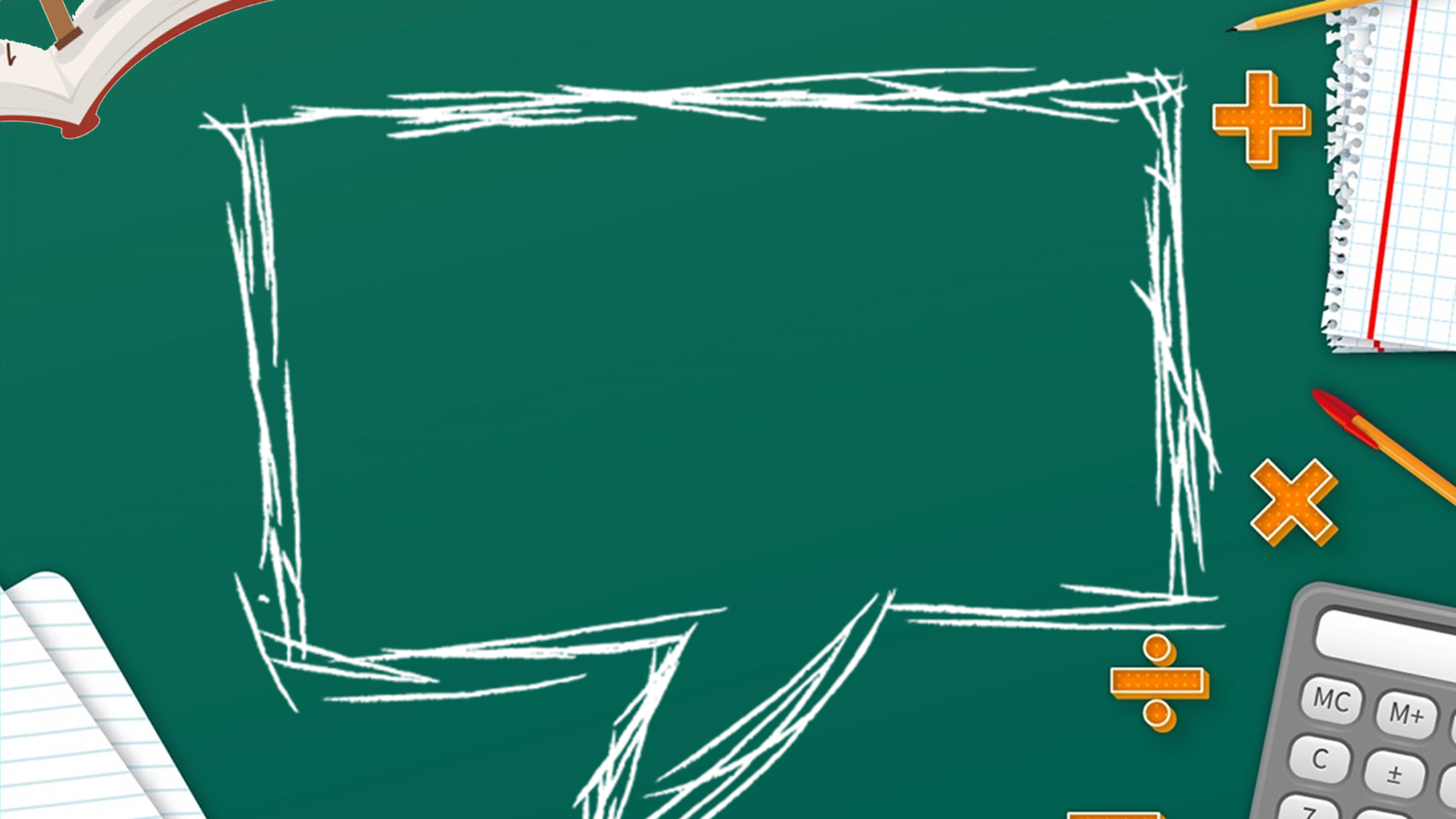 BY YUSHEN
第十八章01节    平行四边形
谢谢倾听
（对边和对角的关系）
主讲人：PPT818  人教版 数学八年级下册